Developing a Data-Driven Model to Minimize Adjacency Effects in Landsat-8 Imagery
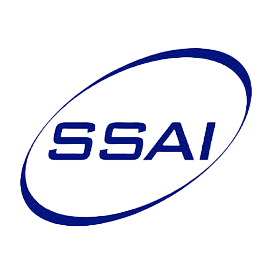 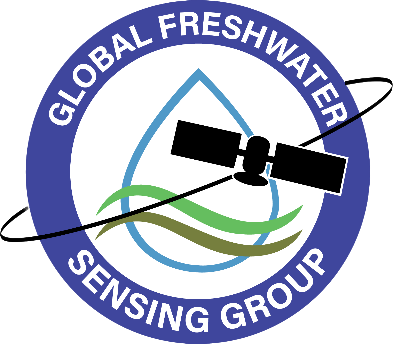 Chris Begeman & Nima Pahlevan
Science Systems and Applications Inc. 
NASA Goddard Space Flight Center
Outline
2
[Speaker Notes: Quantitative optical remote sensing of seas and oceans has come a long ways since its beginning in 1978]
Background: Aquatic Remote Sensing
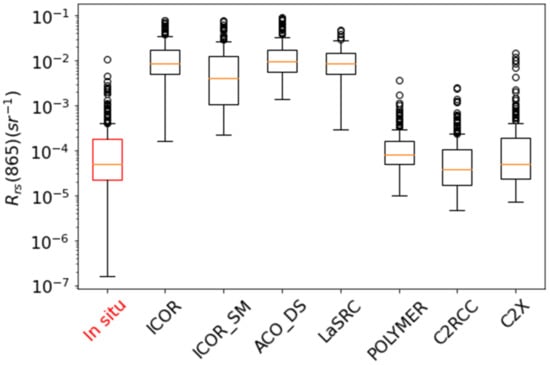 Atmospheric Correction (AC) is important to aquatic remote sensing

Current AC methods result in ~30% uncertainty 

Large portion of uncertainties come from Adjacency Effects (AE)
In situ Rrs compared to Rrs retrieved from different atmospheric correction models on Landsat 8 [1]
3
[Speaker Notes: Many Current methods of AC don’t take AE into account.
Graph shows the differences between one study]
Background: Adjacency Effects
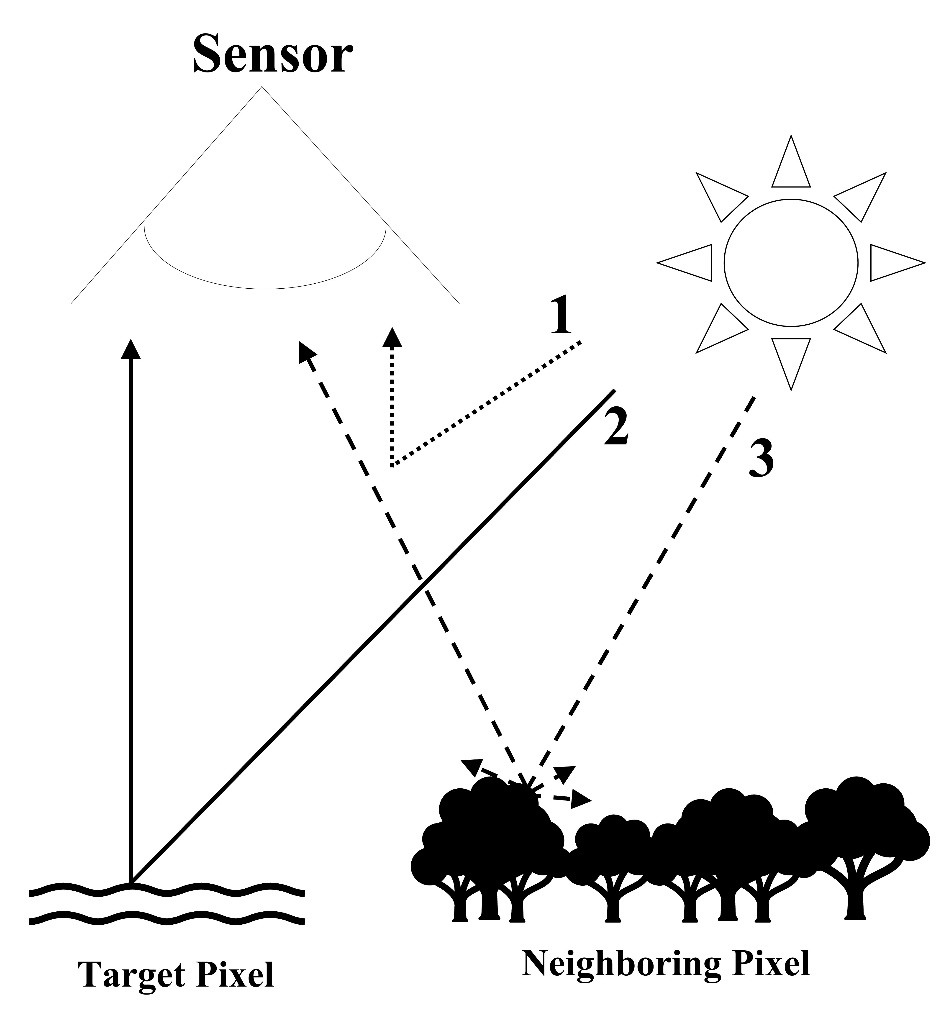 At sensor measurements are affected by multiple sources
Atmospheric Scattering [2]
Target reflectance
Neighboring Pixel Scattering, or Adjacency Effects (AE)[3]
4
Outline
5
[Speaker Notes: Quantitative optical remote sensing of seas and oceans has come a long ways since its beginning in 1978]
Characterization: Datasets
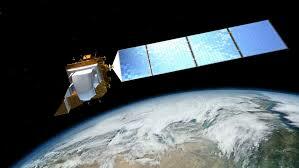 Oρtical imagery 
Landsat-8/OLI
Small viewing angles
Easy to work with
Top of Atmosphere Reflectance (ρt)
Source: 
	Google Earth Engine (GEE)
Landsat 8 [4]
Ancillary Data
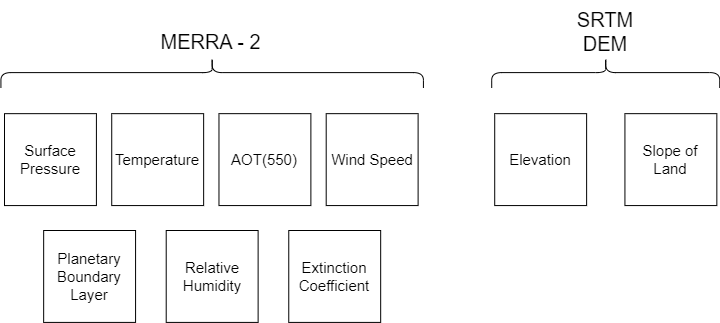 6
[Speaker Notes: MERRA’s pressure, temperature, wind speed, humidity, AOT, and Extinction Coefficient   
SRTM’s elevation data and slope as a product of elevation]
Characterization: Adjacency Effect Drivers
Specific drivers of AE were uncovered through two main methods:
Data Correlations
Simulations done by others [5]
High water vegetation index (NDVI) indicates AE from vegetation
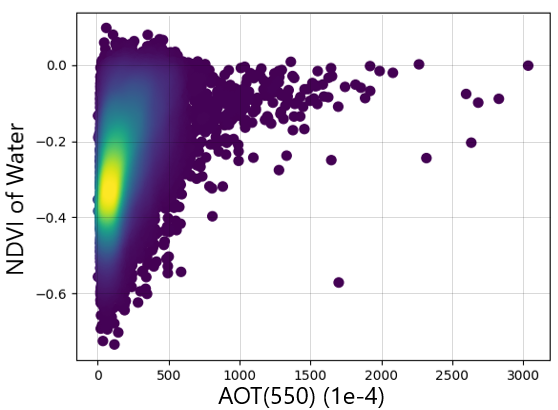 Water NDVI vs AOT(550) shows that AOT has a nonlinear effect
7
[Speaker Notes: Simulations done by others show shoreline distance to have the greatest effect on AE]
Characterization: Preliminary Assessment
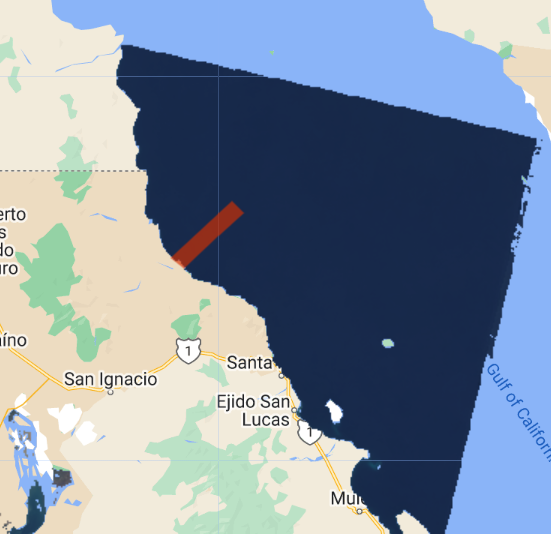 Locate and identify adjacency effects 

Process for acquiring AE:
Cloud filter images
Temporally average ρt over 4 years
Average pixels with same shoreline distances 
Plot the ρt averages vs shoreline distance to examine AE
Cloud filtered Temporal Average of Gulf of California image
8
[Speaker Notes: Reasons for this:
Wanted to see the magnitude of some of the AE
Compare with simulation data to see how close they agree
Provides a baseline for correction amongst training data]
Characterization: Preliminary Assessment
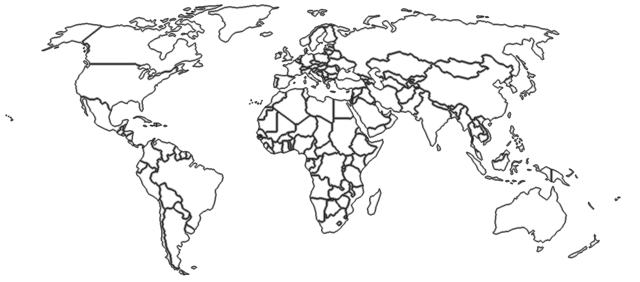 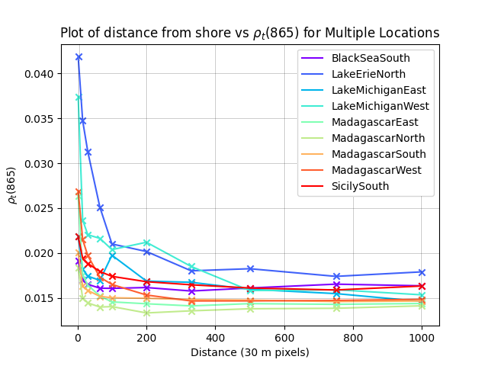 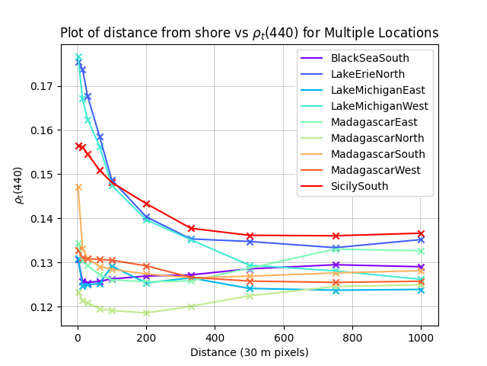 9
[Speaker Notes: AE are present in every band. Depending on the land cover type 
The ρt(440) values are the most affected by AE 
Many locations are still largely affected by AE up to ~330 pixels (~10 km) 
Other locations are hardly affected by AE]
Characterization: Preliminary Assessment (smaller scale)
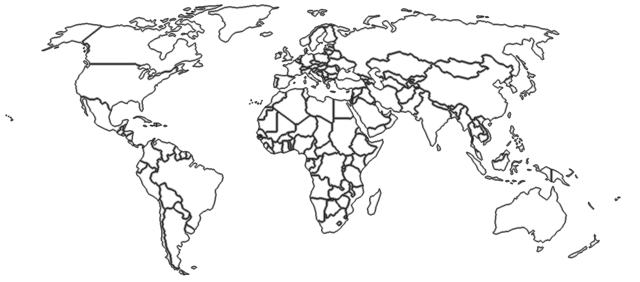 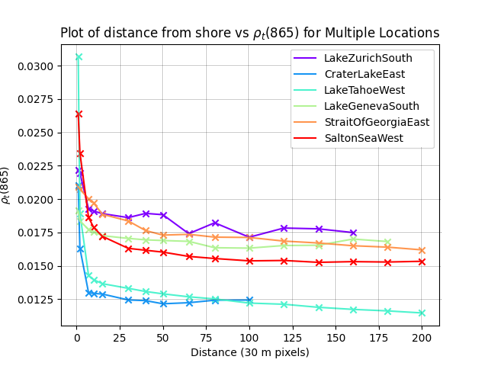 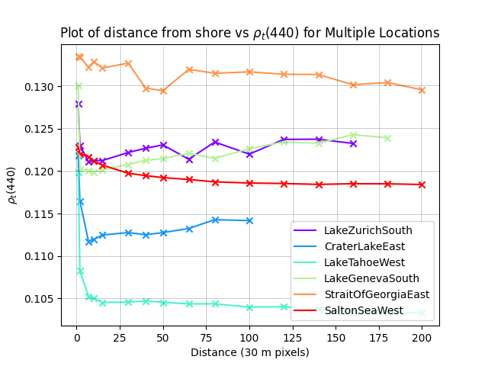 10
[Speaker Notes: The ρt(440) values are the least affected by AE as they contain the most signal 
Many locations are still largely affected by AE up to ~330 pixels (~10 km) 
Due to how small some of the lakes are it is hard to gauge what an unaffected pixel is for them 
Certain locations were chosen to coincide with other studies
Salton Sea
Lake Zurich
Lake Geneva]
Outline
11
[Speaker Notes: Quantitative optical remote sensing of seas and oceans has come a long ways since its beginning in 1978]
Model Development: Mixture Density Model
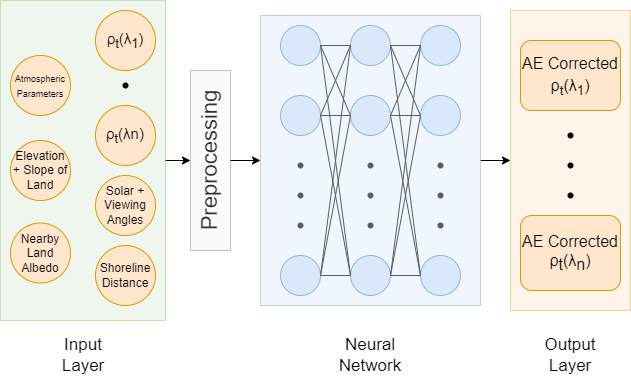 12
[Speaker Notes: all the potential drivers are incorporated as input
Neural networks are data hungry and are good at modeling non-linearities that may not be captured in physics based approaches
primary assumption of this work, i.e., spatial homogenity of waters]
Model Development: Training
Used Landsat 8 imagery spanning the globe

Images were screened for clouds 

Over 2 million data points acquired over the years 2018 & 2020
Filtered down to 750,000 data points
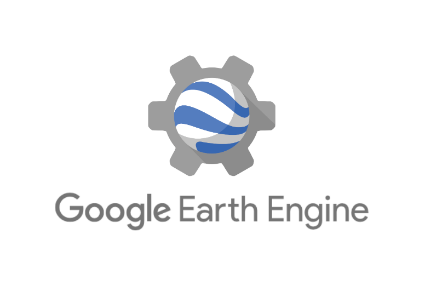 Location of Training data used for modeling
13
[Speaker Notes: Year of archive
Google Earth Engine logo]
Model Testing: Lake Michigan
Test model on unseen data
Cloud free image 
Tests data without interference 
Plotted both ρt and AE corrected reflectance (ρAEC)
Red line is the test area
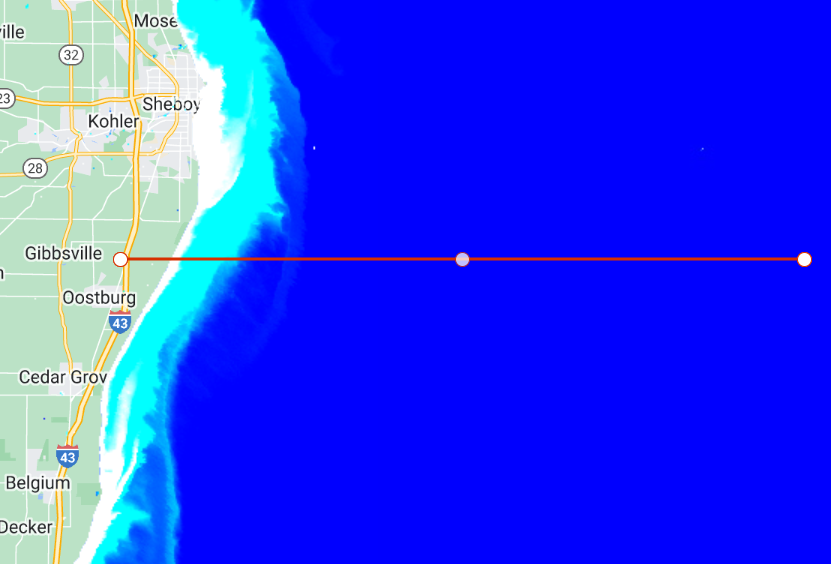 Stretched True Color Image of Lake Michigan
14
[Speaker Notes: Contained a cloud free area 
North-South shoreline may differ from East-West shoreline]
Model Testing: Corrected vs Uncorrected Lake Michigan
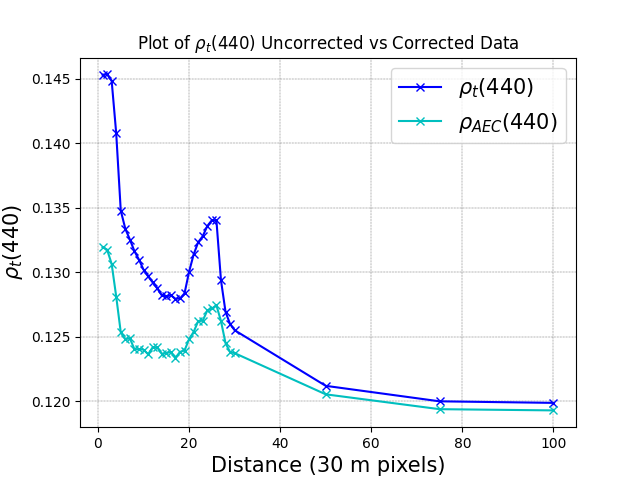 Percent Difference: 9.65%
Percent Difference: 0.487%
15
[Speaker Notes: AE are removed and data begin to converge around distances beyond 40 pixels
The spectral shape is kept intact through the use of this model and can be used to measure Chl-a and other such lake health measurements]
Model Testing: Corrected vs Uncorrected Lake Michigan
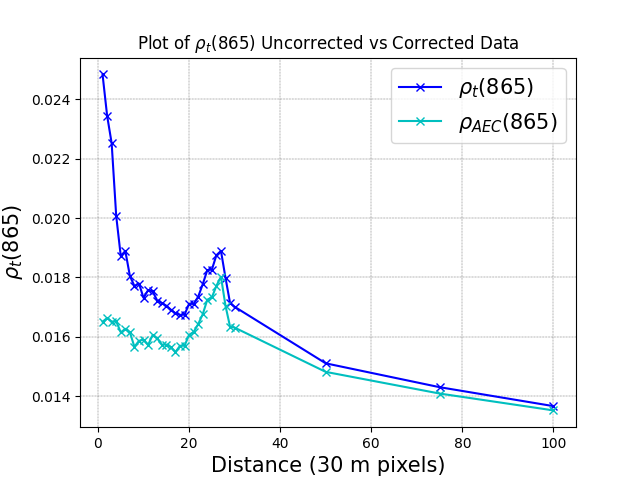 Percent Difference: 40.24%
Percent Difference: 1.05%
16
[Speaker Notes: AE are removed and data begin to converge around distances beyond 40 pixels
The spectral shape is kept intact through the use of this model and can be used to measure Chl-a and other such lake health measurements]
Testing: Multi-Image Percent Difference
Testing was done on 10 different scenes at 10 different locations
Percent Difference Table for corrected vs uncorrected
17
[Speaker Notes: Pt(560) – pt(865) have large amounts of AE and account for at max an 84.5% difference between original and estimated AE removed
Makes sense with vegetation being the largest contributor adjacency effects
There are corrections in every band]
Outline
18
[Speaker Notes: Quantitative optical remote sensing of seas and oceans has come a long ways since its beginning in 1978]
Conclusions
Conclusions
Encouraging initial results observed for an operational model to reduce the impacts of AE in L8 imagery 
Maximum % difference of 84%
Intended to work in all situations 
A potential method for the removal of AE for future in-water products
Future Work
Implement Rayleigh correction to improve model performance
Quantitively assess the performance using matchups 
Global AERONET-OC
GLORIA
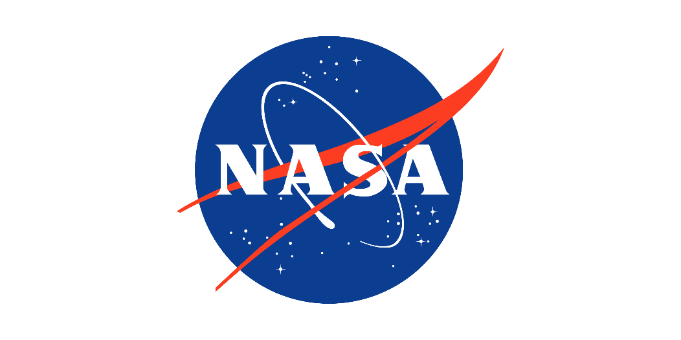 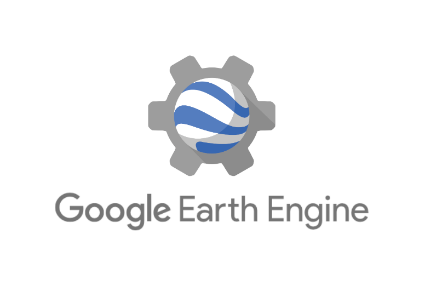 19
[Speaker Notes: Just state remote sensing of water quality program here as acknowledgement]
Sources
[1]	Pan, Y.; Bélanger, S.; Huot, Y. Evaluation of Atmospheric Correction Algorithms over Lakes for High-Resolution Multispectral Imagery: Implications of Adjacency Effect. Remote Sens. 2022, 14, 2979. https://doi.org/10.3390/rs14132979
[2]	Bryan A. Franz, Sean W. Bailey, Norman Kuring, P. Jeremy Werdell, "Ocean color measurements with the Operational Land Imager on Landsat-8: implementation and evaluation in SeaDAS," J. Appl. Rem. Sens. 9(1) 096070 (25 March 2015) https://doi.org/10.1117/1.JRS.9.096070
[3]	Otterman J, Fraser RS. Adjacency effects on imaging by surface reflection and atmospheric scattering: cross radiance to zenith. Appl Opt. 1979 Aug 15;18(16):2852-60. doi: 10.1364/AO.18.002852. PMID: 20212762.
[4]	https://www.usgs.gov/landsat-missions/landsat-8
[5]	Bulgarelli, Barbara, and Giuseppe Zibordi. "On the detectability of adjacency effects in ocean color remote sensing of mid-latitude coastal environments by SeaWiFS, MODIS-A, MERIS, OLCI, OLI and MSI." Remote sensing of environment 209 (2018): 423-438.
20
Questions?
Model Parameters
Iterations: 4000
Hidden Layers: 10
Neuron Count: 700 
Learning Rate: 1e-4
Activation Function: Relu
Scaler: MinMax
Objectives
Characterization: Identify the association of Adjacency Affects (AE) with its drivers across inland and nearshore coastal waters 

Correction: Create a model that will correct for AE before atmospheric correction 

Validation: Apply and validate said model to all water types including inland lakes and coastal waters
Model Testing: Lake Geneva
Next test site: Lake Geneva
Smaller Lake
Cloudier image to test how model reacts
Tests a near worst case atmosphere
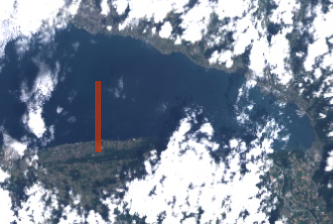 Lake Geneva Test Image
17
Testing: Corrected vs Uncorrected Lake Geneva
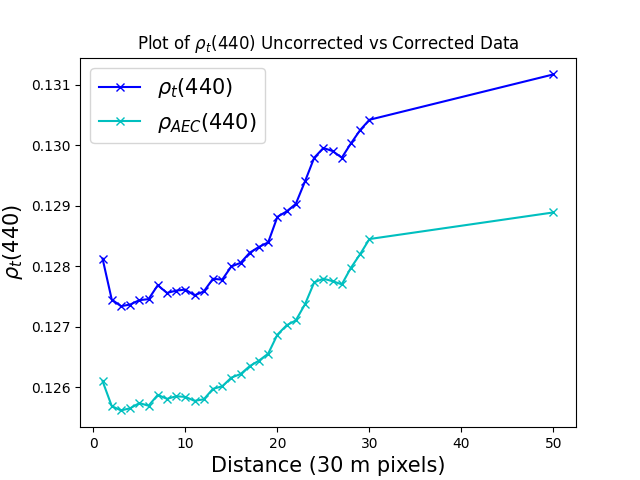 Percent Difference: 1.75%
Percent Difference: 1.59%
18
[Speaker Notes: AE are removed while keeping the integrity of the differences between areas of water
Clouds can also cause AE making the estimated AE larger at longer distances
The addition to the AOD values caused by cloudy atmospheres also add to the estimated AE values]
Testing: Corrected vs Uncorrected Lake Geneva
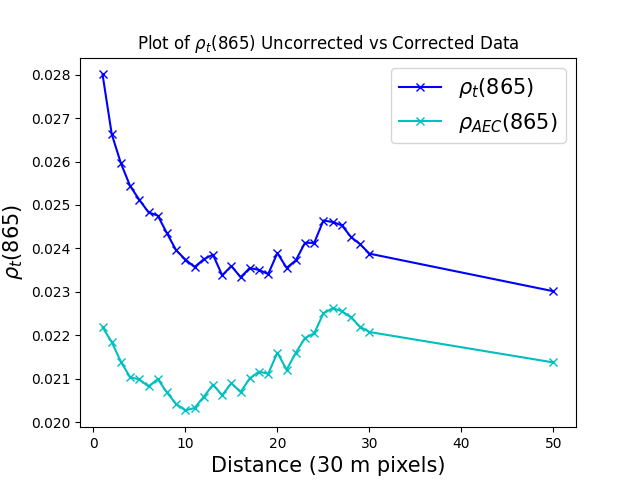 Percent Difference: 23.2%
Percent Difference: 7.39%
19
[Speaker Notes: AE are removed while keeping the integrity of the differences between areas of water
Clouds can also cause AE making the estimated AE larger at longer distances
The addition to the AOD values caused by cloudy atmospheres also add to the estimated AE values
Multiple factors affect the large difference at 50 pixel difference including clouds and Lake size]